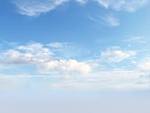 If only
If only a hedgehog came back to life and turned blue like the sky
 
If only the long ship we burnt came back to life and I could sail it across the sky

Louis
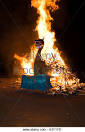 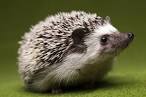